A Nanoscale View of Molecule Alignment in an Organic Semiconductor
Wisconsin MRSEC 
DMR-2309000
Paul Voyles, Mark Ediger, Lian Yu, U. Wisconsin-Madison
Organic semiconductors are key materials for electronic displays, organic electronics, and other technologies. How the component molecules fit together to make the material is critical to how it conducts electricity and emits and absorbs light. Often, well-ordered, straight molecular packing is beneficial.
Wisconsin MRSEC researchers have developed a new way to see how molecules fit together with an electron microscope. They used the method to see how molecules rearrange when an organic semiconductor is heated. A modest change in temperature creates significantly improved molecular alignment. The improved alignment is reflected in both larger aligned regions and straighter lines of molecules inside each region.
The alignment of the molecules occurs because higher temperature lets them move to more ordered states. Wisconsin MRSEC researchers are inventing new ways to control molecule mobility, enabling new organic and inorganic materials for a variety of applications.
lower temperature
higher temperature
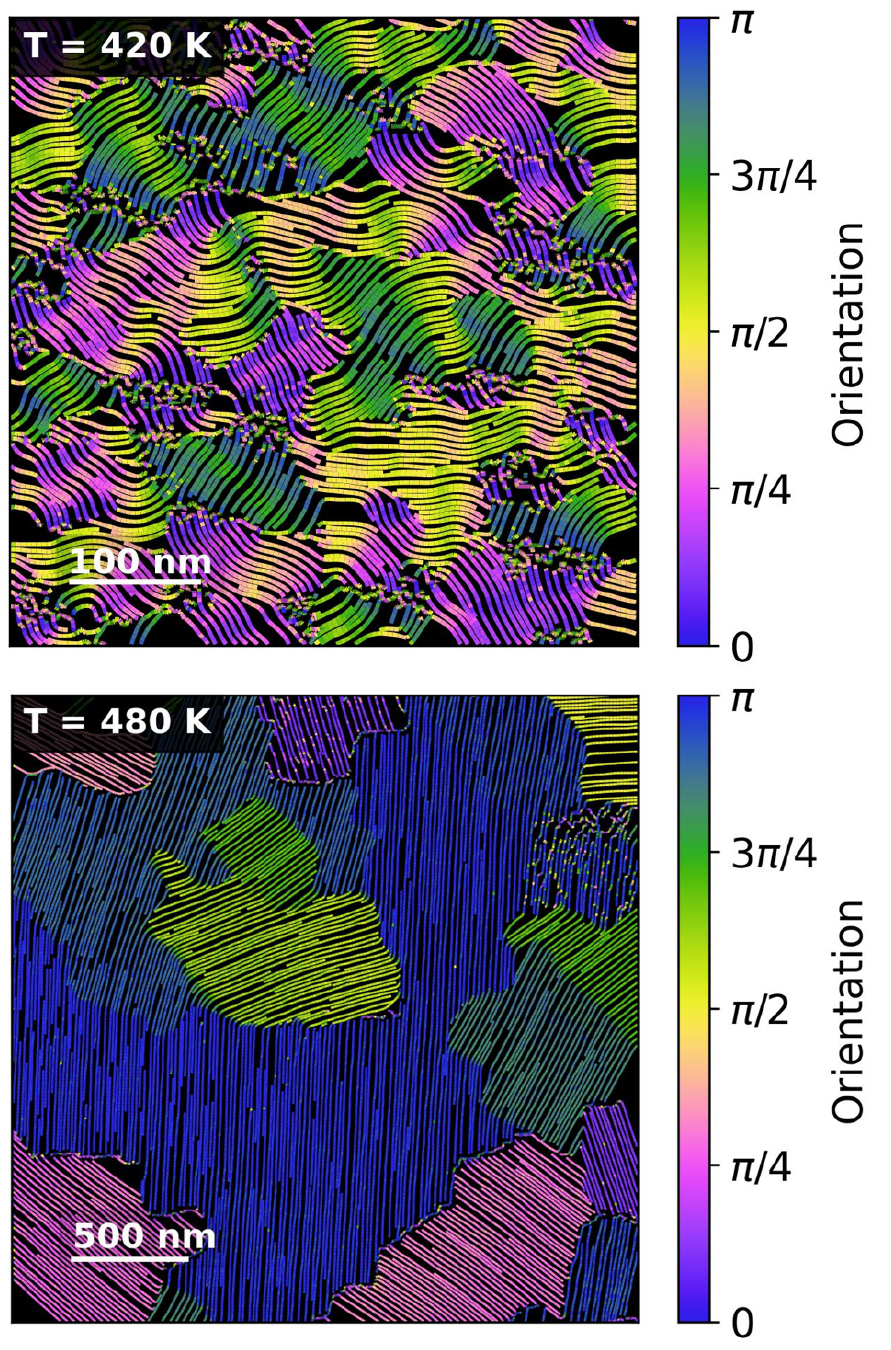 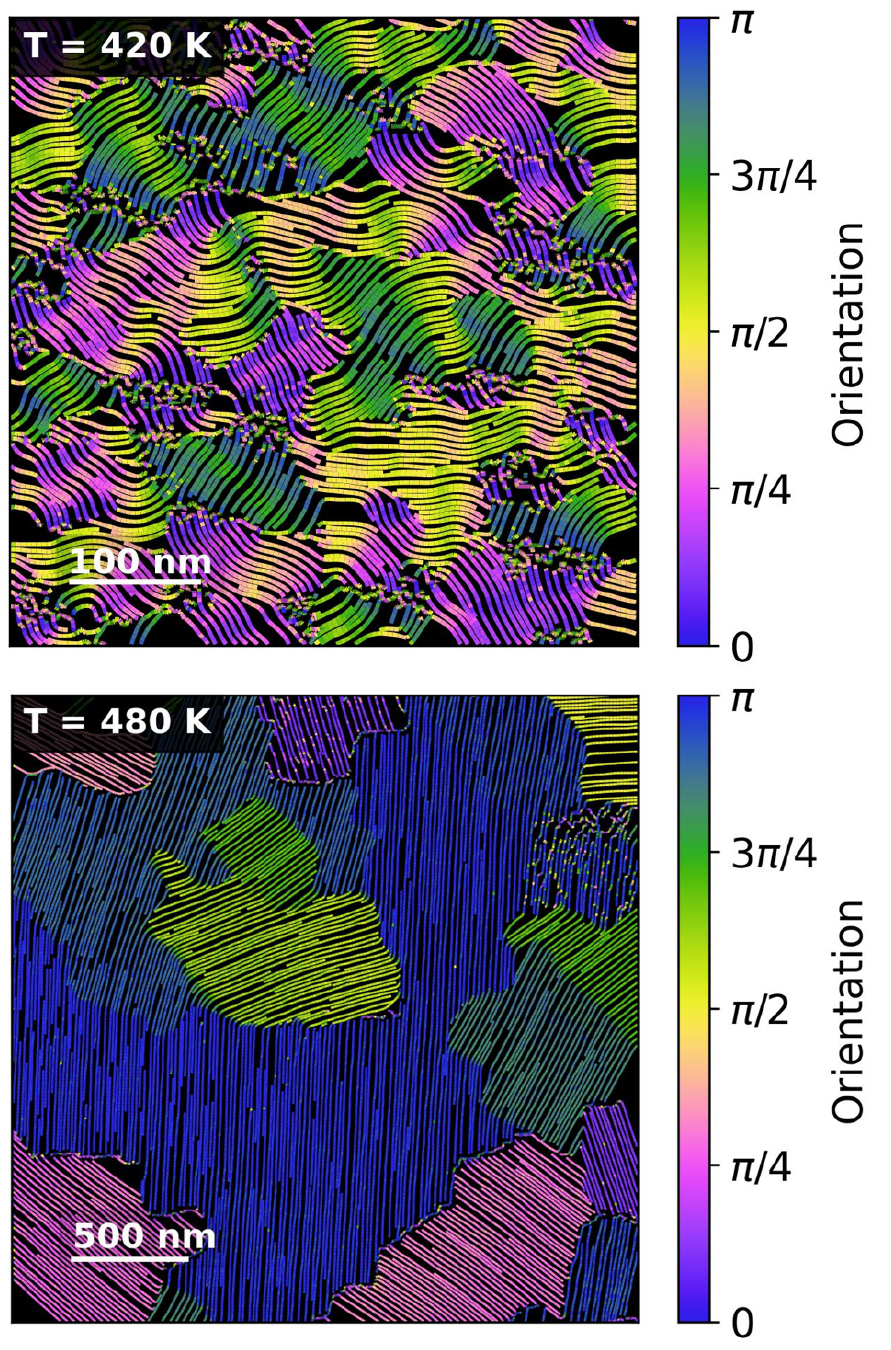 Visualizations of experimental data on molecular packing. The lines track the local molecular orientation. (left) Low temperature processing results in small regions of aligned molecules with high internal bending. (right) Heating by just 60 °C results in much larger aligned regions with much straighter internal structure.
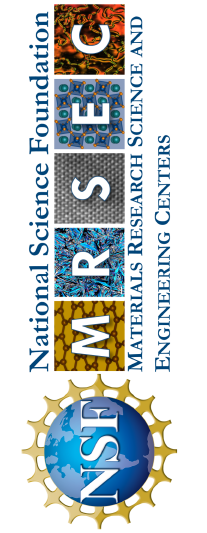 [Speaker Notes: What Has Been Achieved: Wisconsin MRSEC IRG 1 researchers have used low-dose 4D STEM to map the orientation of phenanthroperylene-ester (phenester) molecules in glass thin films during continuous heating. Films were deposited by physical vapor deposition. Phenester is a plate-shaped, discotic liquid crystal (LC) molecule which tends to pack face-to-face by pi-pi interactions into columns. The 4D STEM experiment measures the local column orientation. In the as-deposited state, the film is a poorly ordered glass. When the film is heated continuously from room temperature, it undergoes a series of phase transitions from (1) the as-deposited glass state, through the glass transition into (2) a disordered LC state, then crystallization into (3) a 3D crystal, which melts to create (4) a more ordered LC state. IRG 1 has shown that the disordered LC state (3) has small (30-40 nm) domains with high column curvature, and the higher temperature LC state (4) has much larger domains with much lower column curvature. The IRG also showed that the observed ordering process was related to the bulk diffusivity of phenester, as opposed to the surface diffusivity, which is what controls domain formation during growth.
Importance of the Achievement: This study provides fundamental insight into the complex phase behavior of glassy organic LC thin films as a function of temperature. It also provides a processing route via an intermediate 3D crystal that results in large LC domains of molecules with very low internal curvature – less even than material quenched from the high temperature equilibrium LC phase. These materials may find applications in devices which benefit from high electrical conductivity or directional / polarized emission or absorption of light.
How is the achievement related to the IRG, and how does it help it achieve its goals? The IRG has previously shown that development of orientational order during thin film growth depends on surface diffusivity. This work demonstrates that development of order after growth proceeds at the much slower rate of bulk diffusivity. This difference is a significant constraint on post-processing of films to achieve desired microstructure and increases the emphasis on and value of the IRG’s work on developing structure during growth.
Where the findings are published: Huang, S., Cheng, S., Ju, J., Chatterjee, D., Yu, J., Bock, H., Yu, L., Ediger, M. D. & Voyles, P. M. Nanoscale View of Alignment and Domain Growth in a Hexagonal Columnar Liquid Crystal. ACS Nano 18, 28095-28103, (2024). DOI: 10.1021/acsnano.4c07507]